Exchange Roadshow: Exchange Server 2010
Annelies bulkens 
Unified communications Product Marketing manager
Ilse van criekinge 
Technology advisor core Unified Communications
Agenda
Introducing Exchange 2010
Flexible and Reliable Messaging Infrastructure with Exchange 2010
Information Protection and Control
Migration & BPOS
The Office Platform 2010 Timeline
H2
2007
H1 
2008
H2 
2008
H1
2009
H2 
2009
H1 
2010
SharePoint 
& Office2010
Beta
Developmentand Validation
CustomerFeedbackand Research
Exchange 
Server 2010
Exchange
Beta
SharePoint Online
SharePoint & Office2010
SharePoint 
& Office2010
Tech Preview
Office Communications Server 2007 R2
FAST Search 2010
Key InnovationAreas Locked
SharePoint Online
TODAY
Additional products being launched:  Project 2010 and Visio 2010
~$1B annual R&D investment across Office, SharePoint and related products
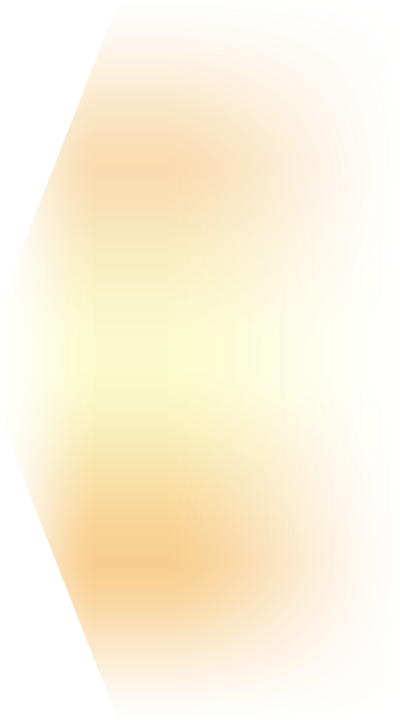 Microsoft BPIO Platform
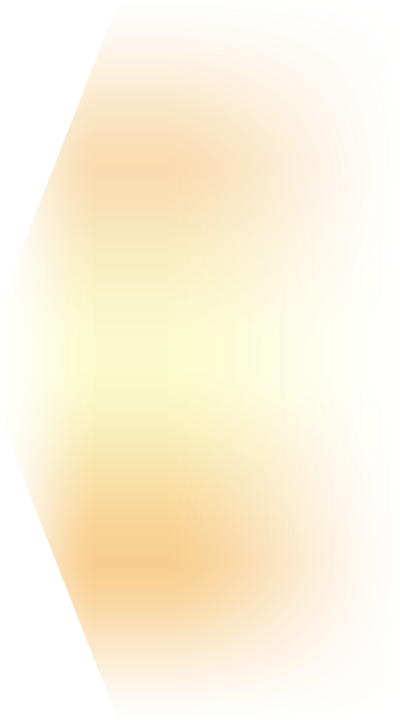 User Experience
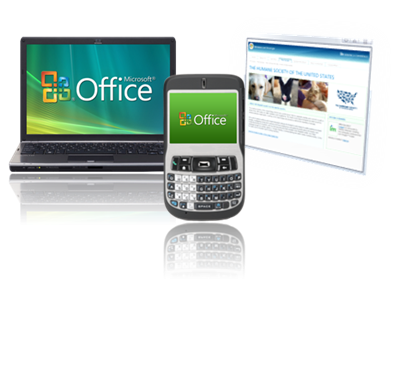 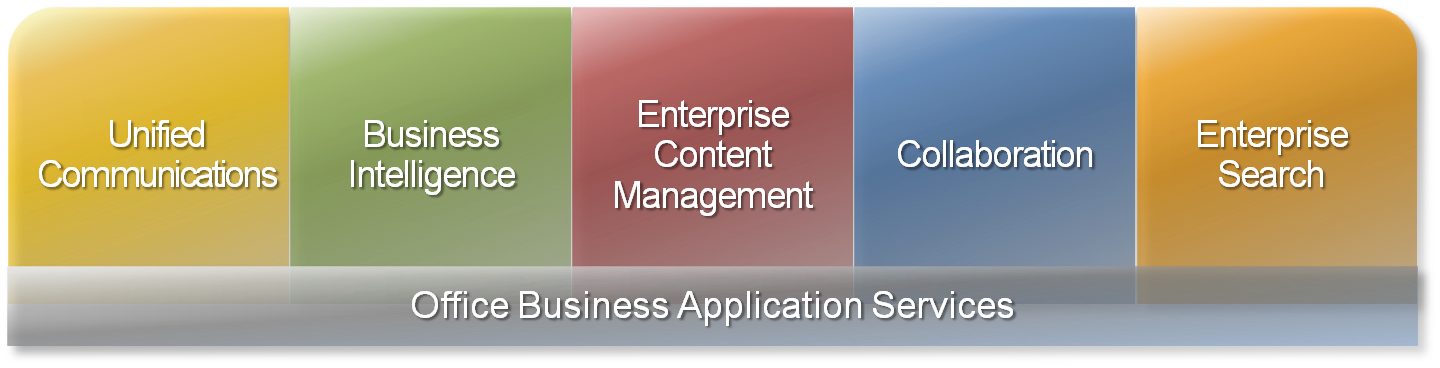 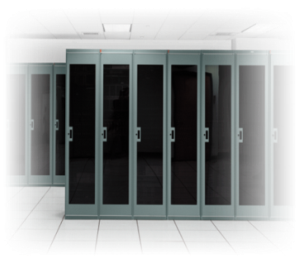 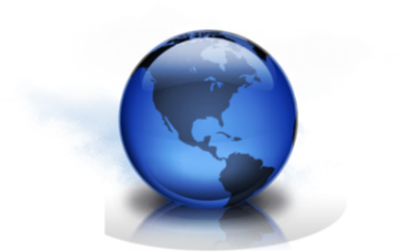 IT Choice and Value
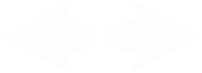 On-Premises
Online Service
[Speaker Notes: BPIO is a core advantage overall all competitors & Exchange is core to UC next to OCS
 Exchange is ciritical for the following capabilities
	- Calendaring & messaging
	- messaging 



Being able to talk about these areas AND others (Bing, Azure, S+S, SharePoint, etc)]
Future of Communications
Communications Today
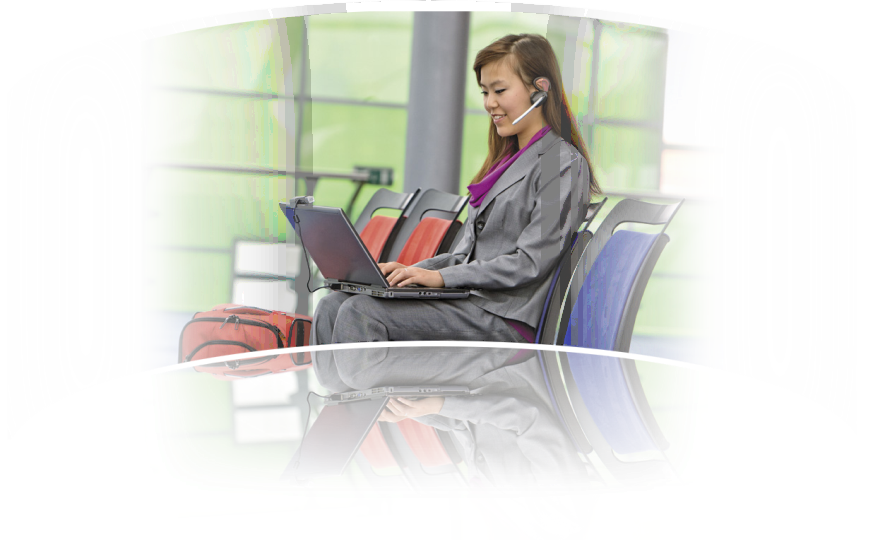 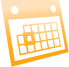 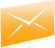 InstantMessaging
Video
Conferencing
Web
Conferencing
E-mail and
Calendaring
AudioConferencing
Voicemail
Telephony
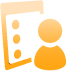 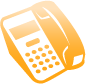 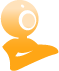 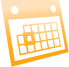 InstantMessaging
Telephony and
Voicemail
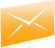 Unified Conferencing: Audio, Video, Web
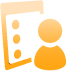 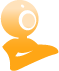 E-mail/Calendaring
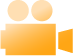 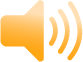 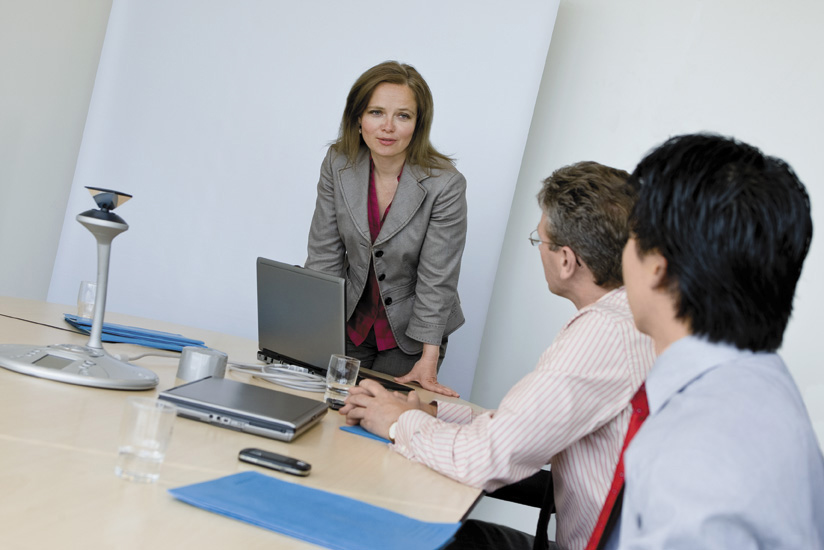 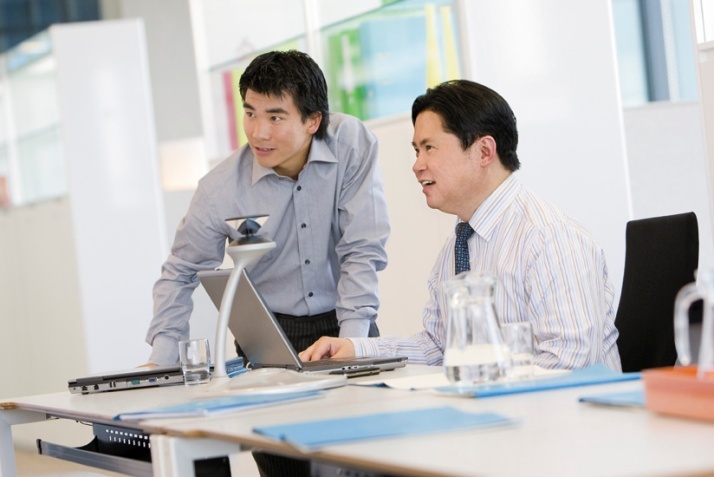 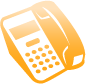 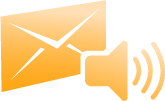 User Experience
User
Experience
User Experience
User
Experience
User Experience
User
Experience
User Experience
Unified Inbox 
& Presence
Authentication
Administration
Storage
Compliance
Authentication
Administration
Storage
Authentication
Administration
Storage
Authentication
Administration
Storage
Authentication
Administration
Storage
Authentication
Administration
Storage
Authentication
Administration
Storage
Authentication
Administration
Storage
[Speaker Notes: Technology has brought us a very long way in terms of how we communicate in the business world. Email, telephones, instant messaging and conference calling enable us to do things today that were unthinkable twenty years ago. But as these technologies have evolved, they have done so independently, in parallel with one another, creating communications silos. These independent silos have led to redundancies and inefficiencies for both the end-user and the administrator. They have become difficult and expensive to maintain and to ensure each is in compliance with business and government regulation.

For most companies today, telephony, e-mail, instant messaging, audio conferencing, video conferencing, Web conferencing and voice mail each live in their own disconnected silo. Each has evolved separate operating platforms – often with proprietary third-party technology – separate authentication, separate administration, and separate storage and compliance. This comes at a huge price tag and an equally enormous headache for the end-user, who has to remember separate phone numbers, account names and passwords. Those end-users run up against limited communication with each device – for  example not being able to make audio calls from their computer. Ultimately, their communication is disconnected, and their collaboration and innovation is ultimately hindered.

Unified communications reduces complexity by putting people at the center of the communications experience. Our goal is to integrate all of the ways we contact each other in a single environment, using a single identity and presence]
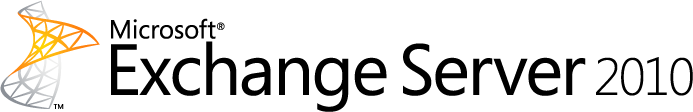 Protection and Compliance
Flexible and Reliable
Anywhere Access
Continuous Availability
Simplify Administration
Deployment Flexibility
Manage Inbox Overload
Enhance Voice Mail
Collaborate Effectively
E-mail Archiving
Protect Communications
Advanced Security
Optimize for Software + Services
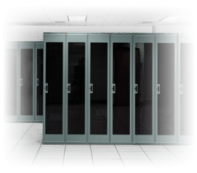 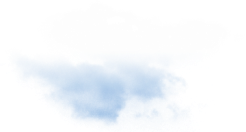 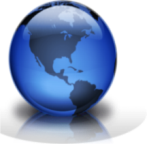 [Speaker Notes: Our main focus for Exchange Server 2010 is to offer a solution that helps you achieve new levels of reliability and performance, by delivering features that help simplify your administration, protect your communications, and delight your users by enabling you to deliver experiences that can meet your users’ demand for greater business mobility

These benefits of Exchange 2010 are best represented by our three core product tenets: 
Flexible and Reliable Exchange 2010 offers you the flexibility to tailor your deployment based on your unique needs and a simplified way to help keep e-mail continuously available for your users. 
Anywhere Access Exchange 2010 expands on the investments we made in Exchange 2007 through innovations that help enable greater workforce productivity, by giving users the freedom to securely access their business communications -- including e-mail, voice mail, and instant messaging -- as well as collaborate effectively from virtually any platform, web-browser, or device. 
And lastly Protection and Compliance. Exchange 2010 again expands on the messaging security and compliance advancements we made in Exchange 2007 by helping you simplify and automate the process of protecting your company’s communications and meeting regulatory requirements.  

It’s also worth noting that Exchange 2010 was designed, developed, and tested from the ground up with a keen focus on our software plus services strategy. Let’s take a closer look at these areas.]
Licensing & product packaging
Pricing and Licensing Basic Constructs
Exchange Server 2010 is licensed in the Server / Client Access License (CAL) model in exactly the same way as Exchange 2007.

Server Licenses
A license must be assigned for each instance of the server software that is being run. The Exchange Server is sold in two Server editions:
Standard Server 
Enterprise Server

Client Access Licenses (CALs) 
Exchange requires a CAL for each user or device that accesses the server software.  There are two types of CALs for Exchange:
Standard CAL
Enterprise CAL
The Enterprise CAL is sold as an add-on to the Standard CAL. Both CALs work with either Server Edition.

External Connector Licenses
An External Connector permits an unlimited number of clients to access an Exchange Server in scenarios where the number of CALs is uncertain. 
Access via the External Connector is limited to non-employees such as partners, suppliers, customers and retirees.
 The number of External Connector licenses required corresponds to the number of servers in the organization’s Exchange environment.
Key Takeaways for Exchange Server 2010 Licensing & Pricing
Unchanged from Exchange 2007, Exchange 2010 will continue to be sold using the same licensing model, with significant feature improvements across all SKUs.
The Exchange Enterprise CAL is increasing in price by 20% to reflect the value of both net-new features such as Archiving and enhancements to existing features like Voicemail.
The high availability feature “Mailbox Resiliency” is included in the Standard Server in Exchange 2010. In Exchange 2007 high availability was split into LCR/SCR in Standard Server and CCR in the Enterprise Server.
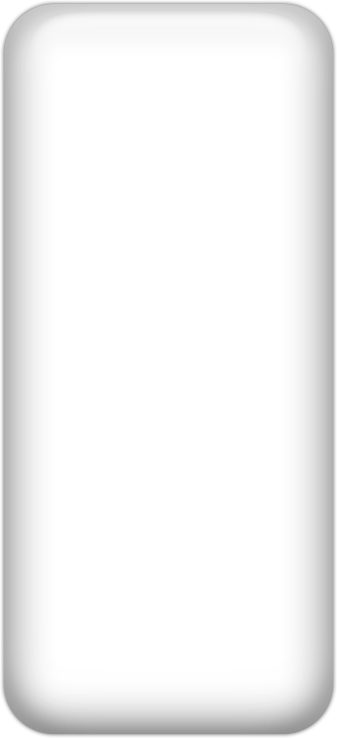 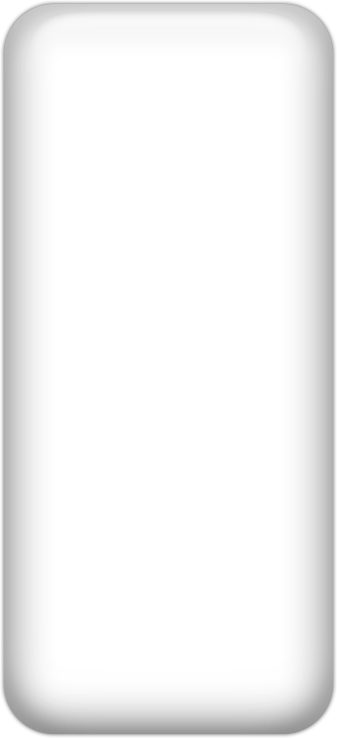 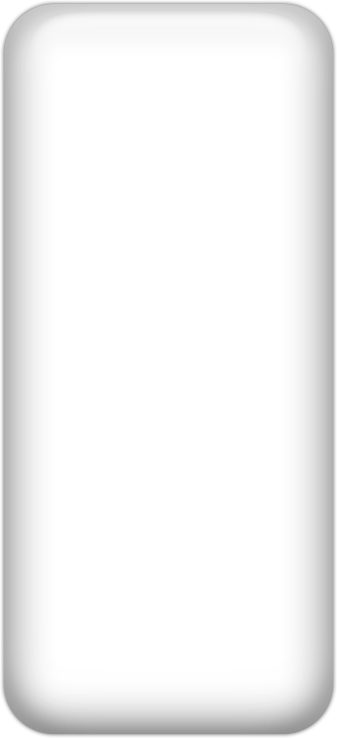 Exchange 2007
Exchange 2003
Choices withExchange 2003
Choices withExchange 2007
Exchange 2010
Choices withExchange 2010
Standard Server
Standard Server
Standard Server
Servers
Enterprise Server
Enterprise Server
Enterprise Server
Standard CAL
Standard CAL
Exchange CAL
CALs
Enterprise CAL
Enterprise CAL
CAL Licensing & Pricing Updates
Exchange 2007 CALs
The Enterprise CAL is differentiated based on additional workloads (UM & AV/AS) and advanced features (compliance, mobile management)
Ex. 2007 SP1
E-mail & Contacts
Calendar & Tasks
ActiveSync Mobility
Improved   Anti-spam
Per-DB Journaling
Managed Default Folders
Unified Messaging
Forefront for Exchange
Exchange Hosted Filtering
Per-user Journaling
Managed Custom Folders
Advanced Mobile Mngt.
Exchange 2010 CALs
Standard CAL includes improvements to the end-user experience and lowers costs through user self-service
Enterprise CAL includes improvements to unified messaging, along with net-new archiving functionality and compliance tools
Exchange 2007 Features: E-mail, Calendar, Tasks, Contacts, Mobility, etc.
Per-DB Journaling
Conversation View
Calendar Sharing
Universal Inbox
(Mail, SMS, IM)
Mobile & Browser Improvements
Mailtips
Message Tracking
Default Retention Policies
IRM in OWA*
Exchange 2007 Features: UM, AV/AS Protection etc.
Custom Retention Policies
Advanced Mobile Policies
Personal Archive
Speech to Text Voicemail
Legal Hold
Info. Leakage Protection*
Cross-Mailbox Search
Per-User /DL Journaling
*Takes a dependency on Windows Server RMS L = $37
Server Licensing & Pricing Updates
Exchange 2007 Servers
The Enterprise Server is differentiated based on mailbox database scalability (>5) and clustering for high availability
Ex. 2007 SP1
5 mailbox database limit
Local Continuous Replication (LCR)
Standby Continuous Replication (SCR)
50 mailbox database limit
Clustering
Exchange 2010 Servers
The Standard Server is designed to lower storage costs and improve user uptime, and will include the high availability feature “Mailbox Resiliency”.
The Enterprise Server will offer an increased 100 mailbox database limit
Prices are unchanged from Exchange 2007
5 Mailbox database limit
Remote Powershell
Transport Resiliency
Local Continuous Replication (LCR)
Mailbox Resiliency*
Roles Based Access Control
Online Move Mailbox
Web-based Administration
100 Mailbox database limit
Key Messaging
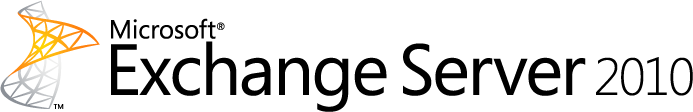 Protection and Compliance
Flexible and Reliable
Anywhere Access
Continuous Availability
Simplify Administration
Deployment Flexibility
Manage Inbox Overload
Enhance Voice Mail
Collaborate Effectively
E-mail Archiving
Protect Communications
Advanced Security
Optimize for Software + Services
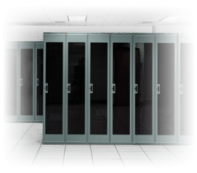 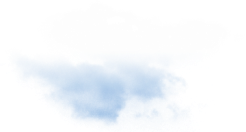 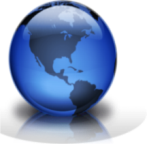 [Speaker Notes: Our main focus for Exchange Server 2010 is to offer a solution that helps you achieve new levels of reliability and performance, by delivering features that help simplify your administration, protect your communications, and delight your users by enabling you to deliver experiences that can meet your users’ demand for greater business mobility

These benefits of Exchange 2010 are best represented by our three core product tenets: 
Flexible and Reliable Exchange 2010 offers you the flexibility to tailor your deployment based on your unique needs and a simplified way to help keep e-mail continuously available for your users. 
Anywhere Access Exchange 2010 expands on the investments we made in Exchange 2007 through innovations that help enable greater workforce productivity, by giving users the freedom to securely access their business communications -- including e-mail, voice mail, and instant messaging -- as well as collaborate effectively from virtually any platform, web-browser, or device. 
And lastly Protection and Compliance. Exchange 2010 again expands on the messaging security and compliance advancements we made in Exchange 2007 by helping you simplify and automate the process of protecting your company’s communications and meeting regulatory requirements.  

It’s also worth noting that Exchange 2010 was designed, developed, and tested from the ground up with a keen focus on our software plus services strategy. Let’s take a closer look at these areas.]
Strategic Business Challenges
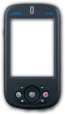 “Our Sales teams need to connect with the right customers and systems while on the road ”
- VP of Sales
“I need to deliver secure and compliant communications tools to support a highly distributed workforce.”
- CIO/Technology Director
“I need to reduce hardware costs and operational overhead.”
- IT Manager, Messaging Infrastructure
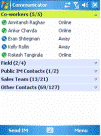 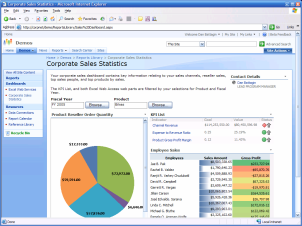 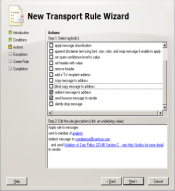 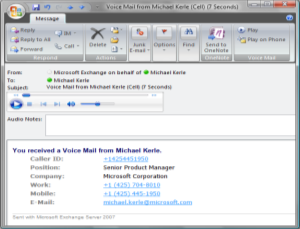 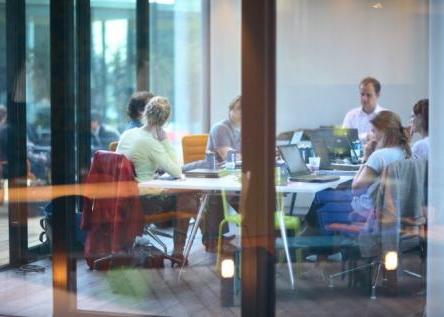 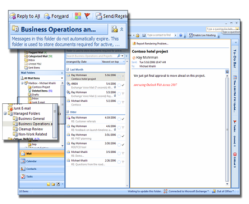 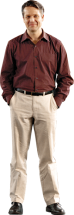 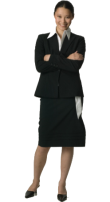 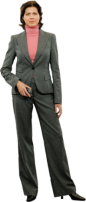 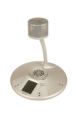 [Speaker Notes: It should come as no surprise that companies of any size are faced with a number of strategic business challenges as these organizations seek to compete in this new world of work.

This includes: giving your people the ability to connect and access the information they want, whenever they need it, wherever they are.

All while managing the industry regulations that place scrutiny on how you control and manage the access your highly distributed workforce has…to this information.

And, transforming IT into a strategic and competitive asset by driving down the costs and operational overhead of your critical infrastructure investments.]
Balancing Needs in a Changing Workplace
Communication overload
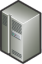 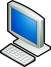 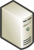 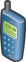 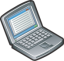 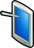 Globally distributed users and partners
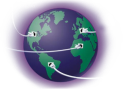 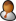 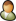 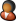 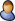 High cost of communications
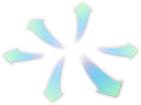 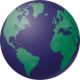 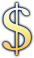 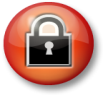 Increasing security and compliance
[Speaker Notes: These trends and insights helped drive how we designed and developed Exchange Server 2010.

We recognize that you are attempting to balance a number of evolving workplace demands and needs, including:

 Dealing with the communications overload your users are facing as they attempt to navigate and prioritize the ever increasing amount of information they consume
 Helping keep your increasingly distributed and highly mobile workforce, partners, and customers connected without headaches
 Lowering the high costs that can be associated with maintaining such a critical business asset as e-mail, voice mail, instant messaging, and more
 And, meeting the growing requirements, and regulations around securing and protecting important business information]
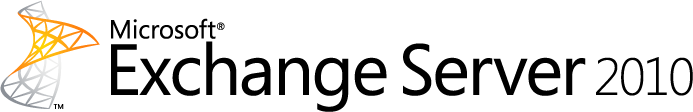 Protection and Compliance
Flexible and Reliable
Anywhere Access
Continuous Availability
Simplify Administration
Deployment Flexibility
Manage Inbox Overload
Enhance Voice Mail
Collaborate Effectively
E-mail Archiving
Protect Communications
Advanced Security
Optimize for Software + Services
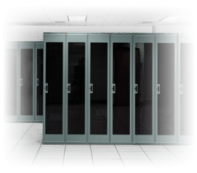 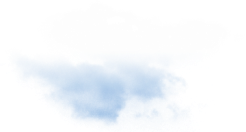 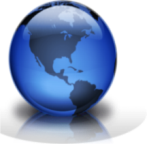 [Speaker Notes: Our main focus for Exchange Server 2010 is to offer a solution that helps you achieve new levels of reliability and performance, by delivering features that help simplify your administration, protect your communications, and delight your users by enabling you to deliver experiences that can meet your users’ demand for greater business mobility

These benefits of Exchange 2010 are best represented by our three core product tenets: 
Flexible and Reliable Exchange 2010 offers you the flexibility to tailor your deployment based on your unique needs and a simplified way to help keep e-mail continuously available for your users. 
Anywhere Access Exchange 2010 expands on the investments we made in Exchange 2007 through innovations that help enable greater workforce productivity, by giving users the freedom to securely access their business communications -- including e-mail, voice mail, and instant messaging -- as well as collaborate effectively from virtually any platform, web-browser, or device. 
And lastly Protection and Compliance. Exchange 2010 again expands on the messaging security and compliance advancements we made in Exchange 2007 by helping you simplify and automate the process of protecting your company’s communications and meeting regulatory requirements.  

It’s also worth noting that Exchange 2010 was designed, developed, and tested from the ground up with a keen focus on our software plus services strategy. Let’s take a closer look at these areas.]
What does this mean functionally?
A highly available solution with only 2 servers
Cheaper storage
Easier management with archives & RBAC
Great new user interfacing 
Enhanced accessibility
What does this mean bottom-line?
Critical messaging becomes affordable
TCO goes down
Usability & efficiency go UP
5 Actions speak louder than words
A small demo you can do too
What do you need ? 
What will you show ?
User interface
Mailtips
Quicksteps
Conversation view
Anywhere access
Cross platform UC
Improved manageability
Self service
Business Value of Exchange 2010Reducing costs and complexity of managing the messaging infrastructure while improving business outcomes
Potential Annual Savings
Offer larger mailbox at lower storage costs 
Lower administration and support costs 
Flexible high availability and disaster recovery
Flexible and Reliable
23%
Lower costs of providing rich mobile access 
Eliminate legacy voice mail maintenance costs
Increase user uptime by reducing inbox overload
Anywhere Access
78%
Lower compliance and e-discovery costs
Lower costs of safeguarding communications
Simplify archiving and retentions
Protection and Compliance
27%
Potential TCO reduction of up to 40% over Exchange 2003
*Source: Internal study for 10,000 user organization scenario